ANIMATED INTRO FOR SOCIAL MEDIA PLATFORMS
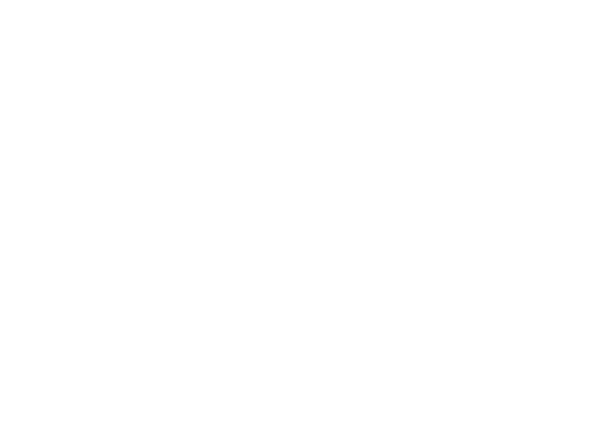 Here is where your presentation begins
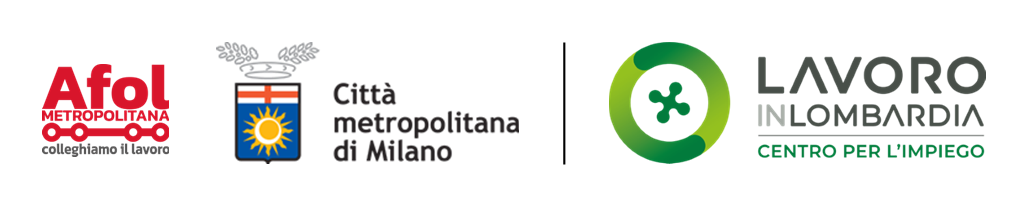 Offerte di Lavoro
Centro Impiego di San Donato Milanese aggiornate al 18/09/2024
Tutte le offerte su afolmet.it nella sezione offerte di lavoro
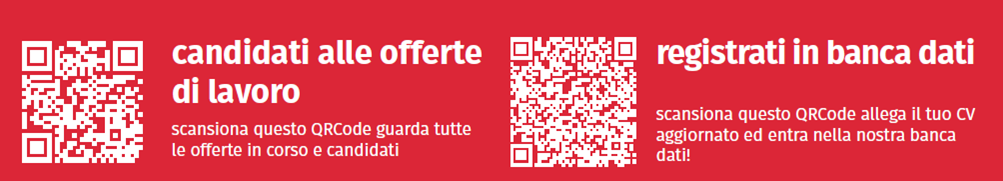 1 ADDETTO/A ALLE PULIZIE 
(ID-85635)
  
TIPOLOGIA DI CONTRATTO: DETERMINATO 

   SEDE DI LAVORO: SAN GIULIANO MILANESE

La risorsa si occuperà di pulizie presso edifici e condomini
PROFILO IDEALE:  richiesta minima esperienza in ruoli simili,  possesso  Patente B preferibile

ORARIO DI LAVORO E CCNL: part time CCNL MULTISERVIZI
     RETRIBUZIONE: Inquadramento commisurato al profilo e all’esperienza
1 ADDETTO/A AL MAGAZZINO
(ID-84919)
  

TIPOLOGIA DI CONTRATTO: APPRENDISTATO

   SEDE DI LAVORO: SAN DONATO MILANESE
La risorsa sarà inserita nel reparto magazzino, si occuperà della preparazione materiale riportato in DDT, carico/scarico merce ed allocazione in Rack ed al reparto confezionamento viteria. Si occuperà anche della consegna con mezzo aziendale

PROFILO IDEALE:  richieste precisione, metodicità e spirito di gruppo. Patente B

ORARIO DI LAVORO E CCNL: Full time di  40 ore settimanali dal Lunedì al Venerdì 8:30-12.30; e 13:30 - 17:30 CCNL Commercio
     RETRIBUZIONE: RAL 18.956
1 OPERAIO/A TERMOIDRAULICO
(ID-84942)
  
TIPOLOGIA DI CONTRATTO: DETERMINATO FINALIZZATO A INDETERMINATO

   SEDE DI LAVORO: PESCHIERA BORROMEO
    La risorsa si occuperà di manutenzioni e impiantistica di caldaie civili.

PROFILO IDEALE: richiesta minima esperienza in ruoli simili, flessibilità allo spostamento su diverse sedi

ORARIO DI LAVORO E CCNL: Full time di  40 ore  - Metalmeccanici - artigiani
     RETRIBUZIONE: Inquadramento commisurato al profilo e all’esperienza
1 BACK OFFICE COMMERCIALE
(ID-84946)
  
TIPOLOGIA DI CONTRATTO: INDETERMINATO

   SEDE DI LAVORO: MILANO
La risorsa si occuperà di sviluppare strategie di vendita, gestire il ciclo completo dal contatto alla chiusura, sviluppare nuovi mercati, fornire consulenza ai clienti, monitorare le tendenze di mercato per migliorare l'offerta aziendale.

PROFILO IDEALE: richiesta minima esperienza in ruoli simili e predisposizione al raggiungimento degli obiettivi, buone doti comunicative e di negoziazione, flessibilità

ORARIO DI LAVORO E CCNL: Full time di  40 ore settimanali dal Lunedì al Venerdì 9.00-18.00;  CCNL - Commercio 
     RETRIBUZIONE: Inquadramento commisurato al profilo e all’esperienza
1 IMPIEGATO/A AMMINISTRATIVO/CONTABILE (ID-84949)
  
TIPOLOGIA DI CONTRATTO: INDETERMINATO

   SEDE DI LAVORO: MILANO
La risorsa si occuperà di fatturazione attiva/passiva, pagamenti, gestione rapporti con le banche, gestione scadenziari, contributi previdenziali e fiscali, pagamenti F24, rapporti con Enti.

PROFILO IDEALE: richiesta minima esperienza in ruoli simili, buon utilizzo dei gestionali aziendali soprattutto quelli di contabilità

ORARIO DI LAVORO E CCNL:  Full time di  40 ore settimanali dal Lunedì al Venerdì 9.00-18.00;  -CCNL Commercio    
RETRIBUZIONE: Inquadramento commisurato al profilo e all’esperienza
1 ASSISTENTE SOCIALE   (ID-85031)
  

TIPOLOGIA DI CONTRATTO: DETERMINATO FINALIZZATO A INDETERMINATO

   SEDE DI LAVORO: SAN GIULIANO MILANESE

Le risorse si inseriranno nel contesto della nuova RSA del gruppo Gheron, che aprirà in autunno a San Giuliano M.se. Si occuperà di assistere gli ospiti e le loro famiglie per la soluzione di problemi che emergono all'ingresso in struttura, favorisce il migliore utilizzo delle risorse presenti, collabora con la direzione per la gestione delle liste di attesa, promuove l'attività della RSA sul territorio

PROFILO IDEALE: richiesta minima esperienza in ruoli simili, Laurea in Servizio Sociale
ORARIO DI LAVORO E CCNL:  Full time di  40 ore settimanali dal Lunedì al venerdì 9:00 - 17:30 CCNL AIOP 
     RETRIBUZIONE: € 1.746 mensili  lorde
8 INFERMIERI
(ID-85027)
  
TIPOLOGIA DI CONTRATTO: DETERMINATO FINALIZZATO A INDETERMINATO

   SEDE DI LAVORO: SAN GIULIANO MILANESE

Le risorse si inseriranno nel contesto della nuova RSA del gruppo Gheron, che aprirà in autunno a San Giuliano M.se. che aprirà a San Giuliano M.se.  Si occuperanno di valutazione delle condizioni dei pazienti e somministrazione di farmaci e trattamenti, educazione sanitaria a pazienti e famiglie, gestione della documentazione sanitaria e assistenza.

PROFILO IDEALE: richiesta minima esperienza in ruoli simili, Laurea in Scienze Infermieristiche

ORARIO DI LAVORO E CCNL: Full time di  40 ore settimanali dal Lunedì alla domenica su turni mat - pom - notte; CCNL AIOP l. E2
     RETRIBUZIONE: € 2.155 mensili lorde
1 ADDETTO/A AL MAGAZZINO
(ID-85194)
  
TIPOLOGIA DI CONTRATTO: DETERMINATO FINALIZZATO A INDETERMINATO

   SEDE DI LAVORO: LACCHIARELLA
La risorsa si occuperà di carico/scarico pedane di automezzi mediante l'utilizzo di transpallet elettrici, ed anche del controllo documentale  della merce. Gestione pedane Epal, scambio pedane in fase IN/OUT, stivaggio e controllo giacenze in area giacenze.
PROFILO IDEALE:  richiesta minima esperienza in ruoli simili, flessibilità e manualità con transpallet elettrico 
ORARIO DI LAVORO E CCNL: Full time, su turni sia diurni che notturni
     RETRIBUZIONE: Inquadramento commisurato al profilo e all’esperienza
1 IDRAULICO
(ID-85197)
  
TIPOLOGIA DI CONTRATTO: INDETERMINATO

   SEDE DI LAVORO: PANTIGLIATE
La risorsa si occuperà di manutenzioni di impianti idrico - sanitari, riscaldamento e aria condizionata
PROFILO IDEALE: richiesta minima esperienza in ruoli simili
ORARIO DI LAVORO E CCNL: Full time di  40 ore settimanali dal Lunedì al Venerdì 8.00-17.00; CCNL - Metalmeccanici - artigiani
     RETRIBUZIONE: Inquadramento commisurato al profilo e all’esperienza
IDRAULICO TECNICO/A CALDAIE MURALI IN APPRENDISTATO (ID-85216)
  

TIPOLOGIA DI CONTRATTO: APPRENDISTATO 

   SEDE DI LAVORO: PESCHIERA BORROMEO
La risorsa si occuperà di manutenzioni e installazione di impianti di riscaldamento di centrali termiche e impianti autonomi, oltre al condizionamento civile e industriale.
PROFILO IDEALE: richiesta preparazione tecnica in ambito idraulico e conoscenza del settore 
ORARIO DI LAVORO E CCNL: Full time di  40 ore settimanali dal Lunedì al Venerdì 8.00-17.00;   Metalmeccanici - industria
1 ADDETTO/A ALLA MANUTENZIONE IN  APPRENDISTATO (ID-85222)

  
TIPOLOGIA DI CONTRATTO: APPRENDISTATO

   SEDE DI LAVORO: MELEGNANO
La risorsa si occuperà di manutenzioni generiche e interventi ordinari su impianti tecnologici, elettrici, idraulici sportivi, con particolare riguardo al settore piscine pubbliche.
PROFILO IDEALE: diploma di scuola superiore in ambito elettrico/impiantistico/idraulico, possesso patente B, conoscenza del pacchetto Office, manualità e precisione
ORARIO DI LAVORO E CCNL: Full time di  40 ore settimanali su turni ( 6:00/14:00 - 10:00/18:00 o 14:00/22:00) CCNL LAVORATORI DELLO SPORT
     RETRIBUZIONE: Inquadramento commisurato al profilo e all’esperienza
1 ADDETTO/A AL MAGAZZINO IN APPRENDISTATO
(ID-85641)
  
TIPOLOGIA DI CONTRATTO: APPRENDISTATO

   SEDE DI LAVORO: PESCHIERA BORROMEO

La risorsa si occuperà di gestione del magazzino aziendale, del coordinamento dell'attività di progetto e dell'organizzazione dell'attività di allestimento degli appartamenti per la vendita degli stessi.
PROFILO IDEALE: minima esperienza in ruoli simili preferibile, indispensabile possesso della patente B
ORARIO DI LAVORO E CCNL: Full time di  40 ore settimanali dal Lunedì al Venerdì 9.00-18.00;  CCNL MULTISERVIZI
    RETRIBUZIONE: RAL 18/19.000.00 e Welfare aziendale
37 ASA
(ID-76912)
  
TIPOLOGIA DI CONTRATTO: DETERMINATO FINALIZZATO A INDETERMINATO
   SEDE DI LAVORO: SAN GIULIANO MILANESE
Le risorse si inseriranno nel contesto della nuova RSA del gruppo Gheron, che aprirà in autunno a San Giuliano M.se. Sono ricercate 7 risorse in possesso di attestato di qualifica  ASA e 30 risorse, a cui è proposto un percorso formativo gratuito per conseguire l’attestato di qualifica di Ausiliario Socio Assistenziale, finalizzato all’assunzione. Il corso con sede a San Giuliano M.se, ha una durata di 1.000 ore (450 ore di teoria, 100 ore di esercitazione in laboratorio, 450 ore di tirocinio in struttura).
PROFILO IDEALE: indispensabile buona predisposizione ai rapporti interpersonali e disponibilità a lavorare su turni
ORARIO DI LAVORO E CCNL: Full time di 38 h settimanali su 3 turni  anche notturni 7 gg su 7; CCNL AIOP
     RETRIBUZIONE: € 1.425 mensili lorde
Addetto/a alla manutenzione
(ID-76411)
  
TIPOLOGIA DI CONTRATTO: DETERMINATO FINALIZZATO A INDETERMINATO

   SEDE DI LAVORO: SAN GIULIANO MILANESE

La risorsa si occuperà della gestione delle manutenzioni ordinarie e straordinarie, di garantire il funzionamento ottimale di impianti e apparecchi, effettuare e documentare i controlli di sicurezza periodici per garantire le conformità alle normative vigenti, collaborare con fornitori e tecnici esterni e gestire l'inventario dei materiali.
PROFILO IDEALE: richiesta minima esperienza in ruoli simili
ORARIO DI LAVORO E CCNL: Full time di 38 h  settimanali  6 gg su 7; CCNL AIOP
     RETRIBUZIONE: € 1.662,00  + reperibilità 100 euro nette
4 RECEPTIONISTS
(ID-76408)
  
TIPOLOGIA DI CONTRATTO: DETERMINATO FINALIZZATO A INDETERMINATO

   SEDE DI LAVORO: SAN GIULIANO MILANESE

La risorsa si occuperà della gestione dell'accoglienza e delle comunicazioni in entrata e uscita dalla struttura, dell'accoglienza di visitatori e pazienti, della gestione delle telefonate e della corrispondenza, della prenotazione di appuntamenti e gestione dell'agenda, di fornire informazioni generali sulla RSA e dello svolgimento delle attività indicate dalla direzione.
PROFILO IDEALE: richiesta minima esperienza in ruoli simili
ORARIO DI LAVORO E CCNL: part time di 20/25 h settimanali su turni 7 gg su 7 con orari indicativi dalle 8:00 alle 13:00/14:00 o dalle 13:00/14:00 alle 18:00/19:00;  CCNL AIOP
     RETRIBUZIONE: € 1.419,80 mensili lorde
4 ADDETTI/E ALLE PULIZIE
(ID-76406)
  
TIPOLOGIA DI CONTRATTO: DETERMINATO FINALIZZATO A INDETERMINATO

   SEDE DI LAVORO: SAN GIULIANO MILANESE

La risorsa si occuperà di mantenere l'igiene e la pulizia negli ambienti della RSA, della pulizia e sanificazione delle stanze e delle aree comuni e del materiale usato, del rifornimento dei materiali igienici.

PROFILO IDEALE: richiesta minima esperienza in ruoli simili

ORARIO DI LAVORO E CCNL: Full time di 38 h o part time di 20 h settimanali su turni 7 gg su 7 mat.-  pom. CCNL AIOP
     RETRIBUZIONE: € 1.223,57 mensili lorde
2 CUOCO/A – AIUTO CUOCO/A
(ID-76405)
  
TIPOLOGIA DI CONTRATTO: DETERMINATO FINALIZZATO A INDETERMINATO

   SEDE DI LAVORO: SAN GIULIANO MILANESE

La risorsa si occuperà della preparazione pasti seguendo le diete specificate, manutenzione della cucina, gestione delle scorte alimentari, rispetto delle norme di igiene e sicurezza alimentare, gestione degli ordini. 
PROFILO IDEALE: richiesta esperienza in ruoli simili  e Qualifica o un titolo specifico  preferibile
ORARIO DI LAVORO E CCNL: Full time di 38 h o part time di 20 h settimanali su turni 7 gg su 7; dalle 7:00 alle 15:00 o dalle 9:00 alle 17:00; CCNL AIOP
     RETRIBUZIONE: € 1.419,80 mensili lorde
2 AUSILIARI ADDETTO/A CUCINA
(ID-76404)
  
TIPOLOGIA DI CONTRATTO: DETERMINATO FINALIZZATO A INDETERMINATO

   SEDE DI LAVORO: SAN GIULIANO MILANESE

La risorsa si occuperà di pulizia  e manutenzione della cucina, gestione scorte alimentari, rispetto delle norme di igiene e sicurezza alimentare, pulizia e sanificazione delle attrezzature e gestione dei rifiuti e del materiale usato.
PROFILO IDEALE: richiesta minima esperienza in ruoli simili 
ORARIO DI LAVORO E CCNL: Full time di 38 h o part time di 20 h settimanali su turni 7 gg su 7 mat. o pom. con orario 13:00 - 14:00 e 20:00 - 21:00 ; CCNL AIOP
     RETRIBUZIONE: € 1.311,68 mensili lorde
3 Fisioterapista
(ID-76403)
  
TIPOLOGIA DI CONTRATTO: DETERMINATO FINALIZZATO A INDETERMINATO

   SEDE DI LAVORO: SAN GIULIANO MILANESE

La risorsa si occuperà della valutazione e del trattamento in ambito riabilitativo, dello sviluppo del Piano di trattamento fisioterapico - riabilitativo, dell'applicazione delle tecniche terapeutiche, del monitoraggio dei progressi. Dovrà anche dare consigli su esercizi e prevenzione e dovrà gestire tutta la documentazione sanitaria dell'assistito.
PROFILO IDEALE: richiesta minima esperienza in ruoli simili e Laurea in Fisioterapia
ORARIO DI LAVORO E CCNL: Full time di 38 h o part time di 25 h settimanali su turni 6 gg su 7; mat. dalle 9:00 alle 12:00,  pom. dalle 14:30 alle 17:30, e/o  centrale dalle 9:00 alle 13:00, con 30 minuti di pausa, e poi dalle 13:30 alle 17:30/18, .CCNL AIOP
     RETRIBUZIONE: € 1.746 mensili lorde
3 Educatori/trici 
(ID-76390)
  
TIPOLOGIA DI CONTRATTO: DETERMINATO FINALIZZATO A INDETERMINATO

   SEDE DI LAVORO: SAN GIULIANO MILANESE
La risorsa si occuperà della promozione dello sviluppo personale e sociale di individui e gruppi, creando programmi educativi, fungendo da supporto emotivo e sociale, collaborando con il personale sanitario e con le famiglie e monitorando i progressi degli utenti. Si occuperà anche della gestione della documentazione.
PROFILO IDEALE: Indispensabile  Laurea in Scienze dell’Educazione L-19 e minima esperienza in ruoli simili
ORARIO DI LAVORO E CCNL: Full time di 38 h o Part time di 25 h settimanali su turni 6 gg su 7 con fascia oraria mat. dalle 9:00 alle 12:00,  pom. 14:30 alle 17:30, e/o una centrale dalle 9:00 alle 13:00, con 30 minuti di pausa, e poi dalle 13:30 alle 17:30/18:00  ; CCNL AIOP
     RETRIBUZIONE: € 1.746 mensili
10 OSS
(ID-76387)
  
TIPOLOGIA DI CONTRATTO: DETERMINATO FINALIZZATO A INDETERMINATO

   SEDE DI LAVORO: SAN GIULIANO MILANESE

La risorsa si occuperà di Assistenza di base a pazienti anziani e/o in non - autossuficienza, assistenza nelle attività quotidiane (igiene, mobilizzazione, alimentazione, monitoraggio dello stato di salute, supporto nelle attività motorie, supporto emotivo, aiuto nella somministrazione e distribuzione dei pasti.

PROFILO IDEALE: Indispensabile Attestato Qualifica Professionale di OSS e disponibilità a lavorare su turni anche notturni

ORARIO DI LAVORO E CCNL: Full time di 38 h  settimanali su turni 7 gg su 7;  CCNL AIOP
     RETRIBUZIONE: € 1.467,90 mensili